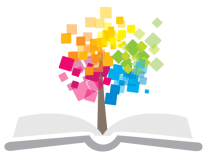 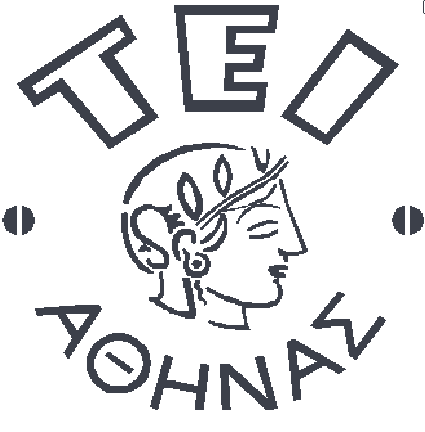 Ανοικτά Ακαδημαϊκά Μαθήματα στο ΤΕΙ Αθήνας
Κοσμητολογία ΙΙ (Ε)
Ενότητα 9: Παρασκευή τονωτικής λοσιόν για ξηρά δέρματα
Δρ. Φωτεινή Μέλλου, Μsc,
Εργαστηριακός Συνεργάτης
Τμήμα Αισθητικής και Κοσμητολογίας
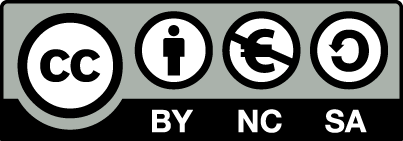 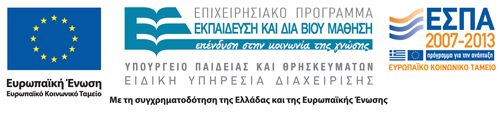 Παρασκευή τονωτικής λοσιόν για ξηρά δέρματα
Υδατικά ή αλκοολοϋδατικά διαλύματα .
Μετά τον καθαρισμό του προσώπου → τόνωση, αίσθηση δροσιάς, απομάκρυνση προϊόντων καθαρισμού ή make up.
Στυπτικές ουσίες (σύσφιξη πόρων, τέντωμα δέρματος).
 Ethyl alcohol  απολιπαντική και ερεθιστική δράση.
Υγραντικές ουσίες.
Αντισηπτικές ουσίες.
Φυτικά εκχυλίσματα.
Βιταμίνες.
↑ Αποτελεσματικότητας 
    Ειδικές ιδιότητες
1
Συντηρητικά
METHYL PARABEN, αντιμικροβιακό.
GERMALL 115 (imidazolidinyl urea)*  + & - κατά Gram βακτηρίων , Θ>80ο C → φορμαλδεΰδη.
*  Ονομασία INCI
2
Ουσίες για τονωτικές λοσιόν(για ξηρά δέρματα) 1/2
HYALURAMINE (hydrolyzed glycosaminoglycans) → ελαστικότητα και ενυδάτωση δέρματος.
Propylene glycol υγραντικό (υγροσκοπική).
Allantoin επουλωτικό, αντιφλογιστικό (αποσυντίθεται σε υψηλό pH→προϊόντα όξινα). 
Vitamin F water soluble (linoleic acid & linolenic acid polysorbate 80) PUFA-πηγή ενέργειας.
Disodium EDTΑ ↑ δραστικότητας συντηρητικών, προστασία συστατικών από οξείδωση/ αλλοίωση (↓τάγγιση λιπών/ελαίων), σταθεροποιητής χρωμάτων, πηκτωμάτων.
3
Ουσίες για τονωτικές λοσιόν(για ξηρά δέρματα) 2/2
Sodium PCA   ενυδατικό (υγροσκοπικό), αίσθηση υγρασίας, ↑απαλότητα, ελαστικότητα, όχι ερεθισμός/ ευαισθητοποίηση, καταπολέμηση φωτογήρανσης, ρυτίδων, ξηρότητας, υπερχρωματικών κηλίδων, ήπιο στυπτικό.
Aloe vera gel (aloe barbadensis gel)  αντιφλεγμονώδες, ενυδατικό, μαλακτικό, επουλωτικό, βακτηριοστατικό, (σταθερό σε pH ≤ 7,5).
POLIGLICOLEUM (RICINOLETH- 40) ισχυρός διαλυτοποιητής (αρωμάτων και λιποδιαλυτών ουσιών).
Elder extract ενυδατικό (ταννίνες), ήπιο καθαριστικό, αντιφλογιστικό.
Perfume φυσικές/ συνθετικές χημικές ουσίες → ειδικά οσμηρά χαρακτηριστικά.
4
Παρασκευή της προς διαλυτοποίηση φάσης
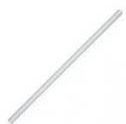 Ζύγιση σε ποτήρι ζέσεως των συστατικών.
Ανάδευση (γυάλινη ράβδο).
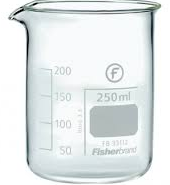 5
Παρασκευή της υδατικής φάσης
Διάλυση σε νερό με ανάδευση (γυάλινη ράβδο) με τη σειρά που αναφέρονται:
Allantoin.
GERMALL 115.
Disodium EDTΑ.
HYALURAMINE.
Propylene glycol.
6
Ανάμιξη των φάσεων
Μεταφορά της προς διαλυτοποίηση φάσης στην υδατική φάση [σιγά σιγά και με συνεχή ισχυρή ανάδευση (γυάλινη ράβδο)].
Απευθείας ζύγιση στο προϊόν με τη σειρά που αναφέρονται:
Αloe vera gel.
Εlder extract.
Sodium PCA.
Ανάδευση (γυάλινη ράβδο) μέχρι ομογενές προϊόν.
7
Παρατηρήσεις
Χρωματισμός προϊόντος με υδατοδιάλυτες χρωστικές
 Προσθήκη στο τέλος της παρασκευαστικής διαδικασίας.
Μέτρηση pΗ
 Απευθείας στο προϊόν.
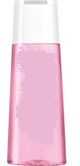 Tonic lotion

  Dry
 Skin
8
Τέλος Ενότητας
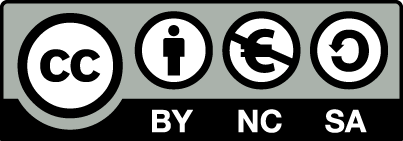 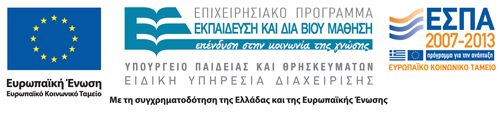 Σημειώματα
Σημείωμα Αναφοράς
Copyright Τεχνολογικό Εκπαιδευτικό Ίδρυμα Αθήνας, Φωτεινή Μέλλου 2014. Φωτεινή Μέλλου. «Κοσμητολογία ΙΙ (Ε). Ενότητα 9: Παρασκευή τονωτικής λοσιόν για ξηρά δέρματα». Έκδοση: 1.0. Αθήνα 2014. Διαθέσιμο από τη δικτυακή διεύθυνση: ocp.teiath.gr.
Σημείωμα Αδειοδότησης
Το παρόν υλικό διατίθεται με τους όρους της άδειας χρήσης Creative Commons Αναφορά, Μη Εμπορική Χρήση Παρόμοια Διανομή 4.0 [1] ή μεταγενέστερη, Διεθνής Έκδοση.   Εξαιρούνται τα αυτοτελή έργα τρίτων π.χ. φωτογραφίες, διαγράμματα κ.λ.π., τα οποία εμπεριέχονται σε αυτό. Οι όροι χρήσης των έργων τρίτων επεξηγούνται στη διαφάνεια  «Επεξήγηση όρων χρήσης έργων τρίτων». 
Τα έργα για τα οποία έχει ζητηθεί και δοθεί άδεια  αναφέρονται στο «Σημείωμα  Χρήσης Έργων Τρίτων».
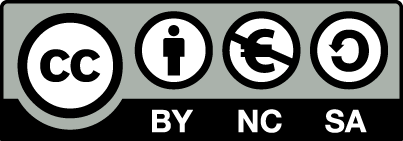 [1] http://creativecommons.org/licenses/by-nc-sa/4.0/ 
Ως Μη Εμπορική ορίζεται η χρήση:
που δεν περιλαμβάνει άμεσο ή έμμεσο οικονομικό όφελος από την χρήση του έργου, για το διανομέα του έργου και αδειοδόχο
που δεν περιλαμβάνει οικονομική συναλλαγή ως προϋπόθεση για τη χρήση ή πρόσβαση στο έργο
που δεν προσπορίζει στο διανομέα του έργου και αδειοδόχο έμμεσο οικονομικό όφελος (π.χ. διαφημίσεις) από την προβολή του έργου σε διαδικτυακό τόπο
Ο δικαιούχος μπορεί να παρέχει στον αδειοδόχο ξεχωριστή άδεια να χρησιμοποιεί το έργο για εμπορική χρήση, εφόσον αυτό του ζητηθεί.
Επεξήγηση όρων χρήσης έργων τρίτων
Δεν επιτρέπεται η επαναχρησιμοποίηση του έργου, παρά μόνο εάν ζητηθεί εκ νέου άδεια από το δημιουργό.
©
διαθέσιμο με άδεια CC-BY
Επιτρέπεται η επαναχρησιμοποίηση του έργου και η δημιουργία παραγώγων αυτού με απλή αναφορά του δημιουργού.
διαθέσιμο με άδεια CC-BY-SA
Επιτρέπεται η επαναχρησιμοποίηση του έργου με αναφορά του δημιουργού, και διάθεση του έργου ή του παράγωγου αυτού με την ίδια άδεια.
διαθέσιμο με άδεια CC-BY-ND
Επιτρέπεται η επαναχρησιμοποίηση του έργου με αναφορά του δημιουργού. 
Δεν επιτρέπεται η δημιουργία παραγώγων του έργου.
διαθέσιμο με άδεια CC-BY-NC
Επιτρέπεται η επαναχρησιμοποίηση του έργου με αναφορά του δημιουργού. 
Δεν επιτρέπεται η εμπορική χρήση του έργου.
Επιτρέπεται η επαναχρησιμοποίηση του έργου με αναφορά του δημιουργού.
και διάθεση του έργου ή του παράγωγου αυτού με την ίδια άδεια
Δεν επιτρέπεται η εμπορική χρήση του έργου.
διαθέσιμο με άδεια CC-BY-NC-SA
διαθέσιμο με άδεια CC-BY-NC-ND
Επιτρέπεται η επαναχρησιμοποίηση του έργου με αναφορά του δημιουργού.
Δεν επιτρέπεται η εμπορική χρήση του έργου και η δημιουργία παραγώγων του.
διαθέσιμο με άδεια 
CC0 Public Domain
Επιτρέπεται η επαναχρησιμοποίηση του έργου, η δημιουργία παραγώγων αυτού και η εμπορική του χρήση, χωρίς αναφορά του δημιουργού.
Επιτρέπεται η επαναχρησιμοποίηση του έργου, η δημιουργία παραγώγων αυτού και η εμπορική του χρήση, χωρίς αναφορά του δημιουργού.
διαθέσιμο ως κοινό κτήμα
χωρίς σήμανση
Συνήθως δεν επιτρέπεται η επαναχρησιμοποίηση του έργου.
Διατήρηση Σημειωμάτων
Οποιαδήποτε αναπαραγωγή ή διασκευή του υλικού θα πρέπει να συμπεριλαμβάνει:
το Σημείωμα Αναφοράς
το Σημείωμα Αδειοδότησης
τη δήλωση Διατήρησης Σημειωμάτων
το Σημείωμα Χρήσης Έργων Τρίτων (εφόσον υπάρχει)
μαζί με τους συνοδευόμενους υπερσυνδέσμους.
Χρηματοδότηση
Το παρόν εκπαιδευτικό υλικό έχει αναπτυχθεί στo πλαίσιo του εκπαιδευτικού έργου του διδάσκοντα.
Το έργο «Ανοικτά Ακαδημαϊκά Μαθήματα στο ΤΕΙ Αθηνών» έχει χρηματοδοτήσει μόνο την αναδιαμόρφωση του εκπαιδευτικού υλικού. 
Το έργο υλοποιείται στο πλαίσιο του Επιχειρησιακού Προγράμματος «Εκπαίδευση και Δια Βίου Μάθηση» και συγχρηματοδοτείται από την Ευρωπαϊκή Ένωση (Ευρωπαϊκό Κοινωνικό Ταμείο) και από εθνικούς πόρους.
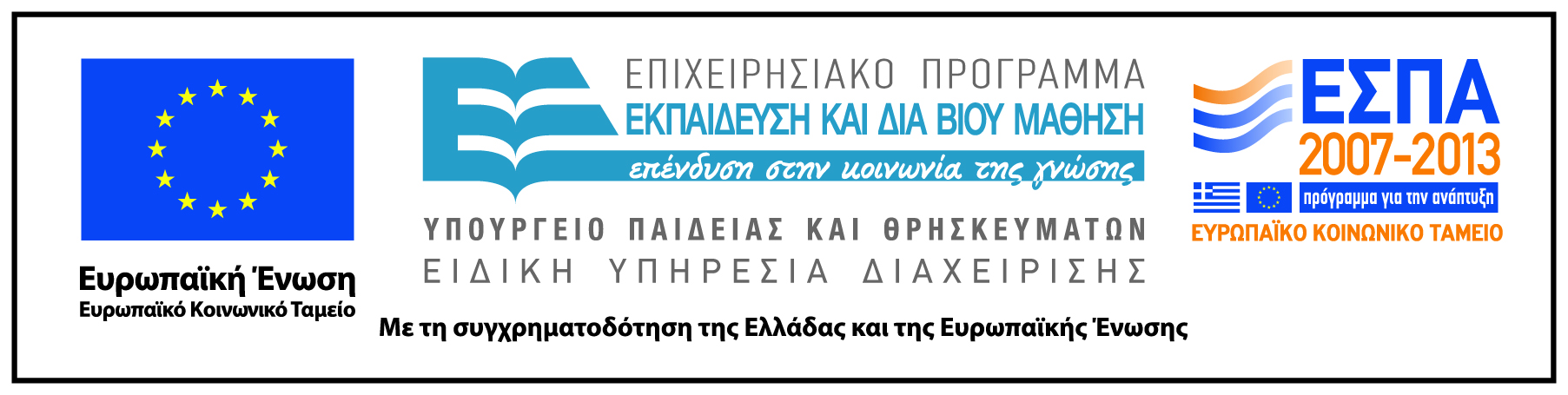